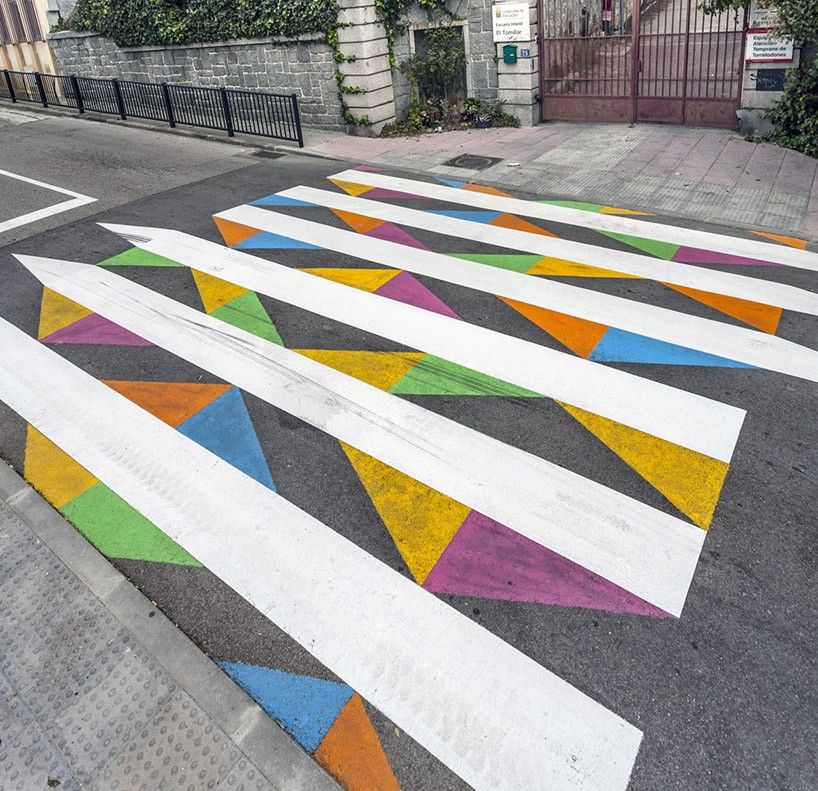 Example 1
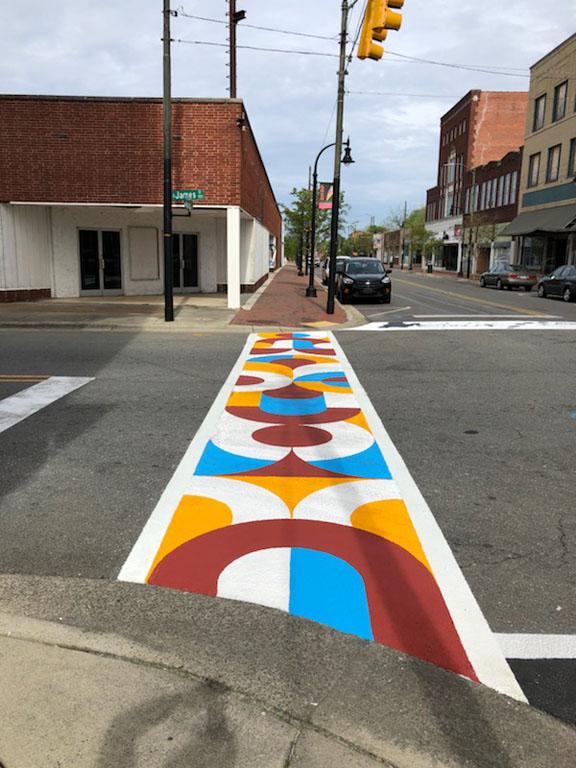 Example 2
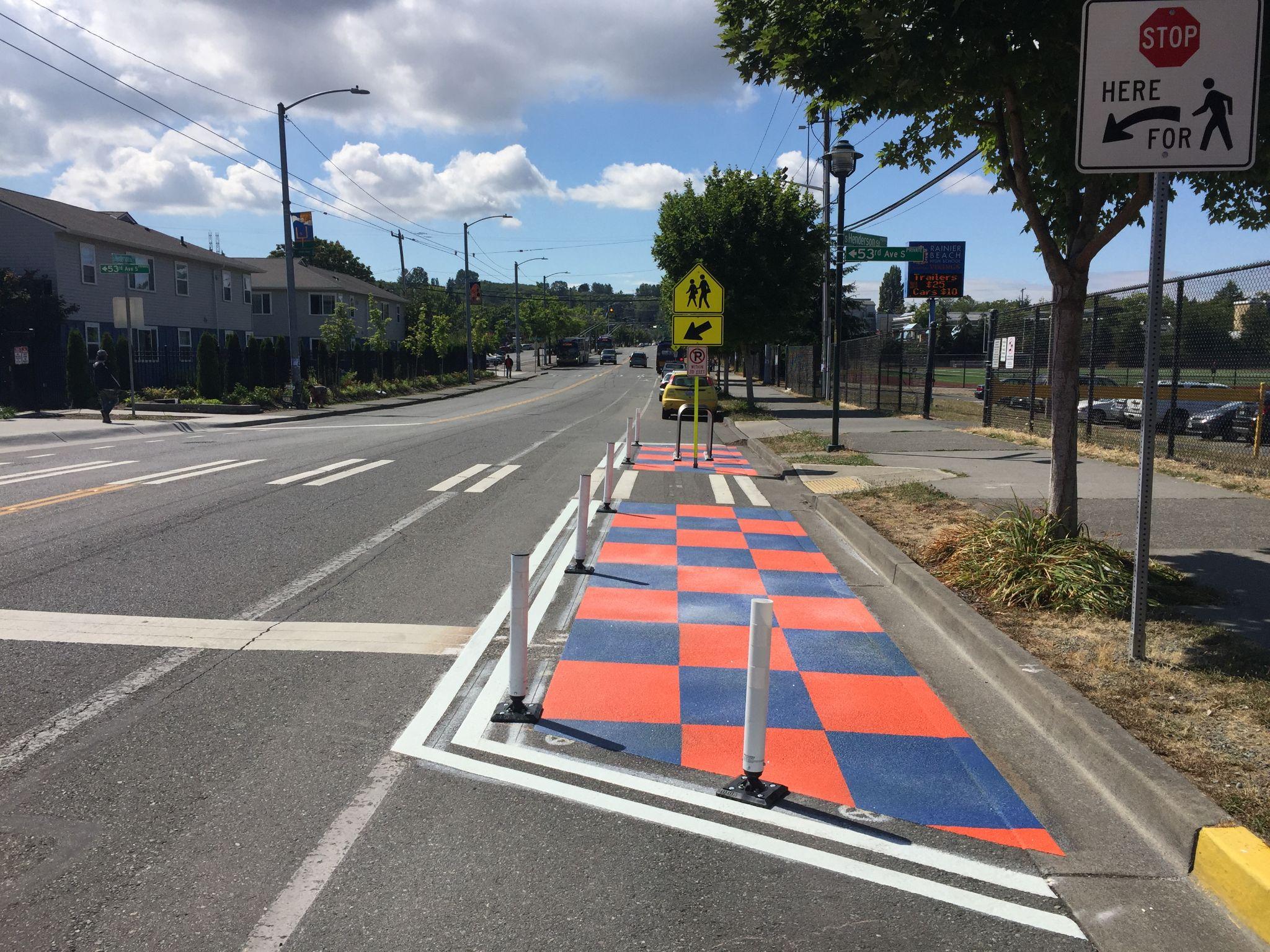 Example 3
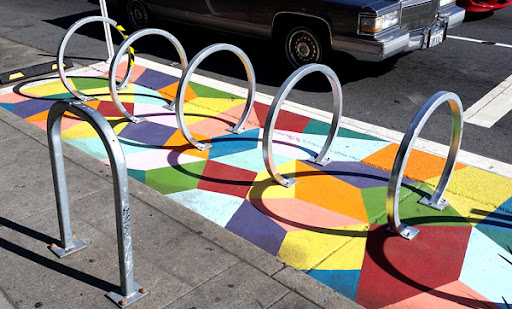 Example 4
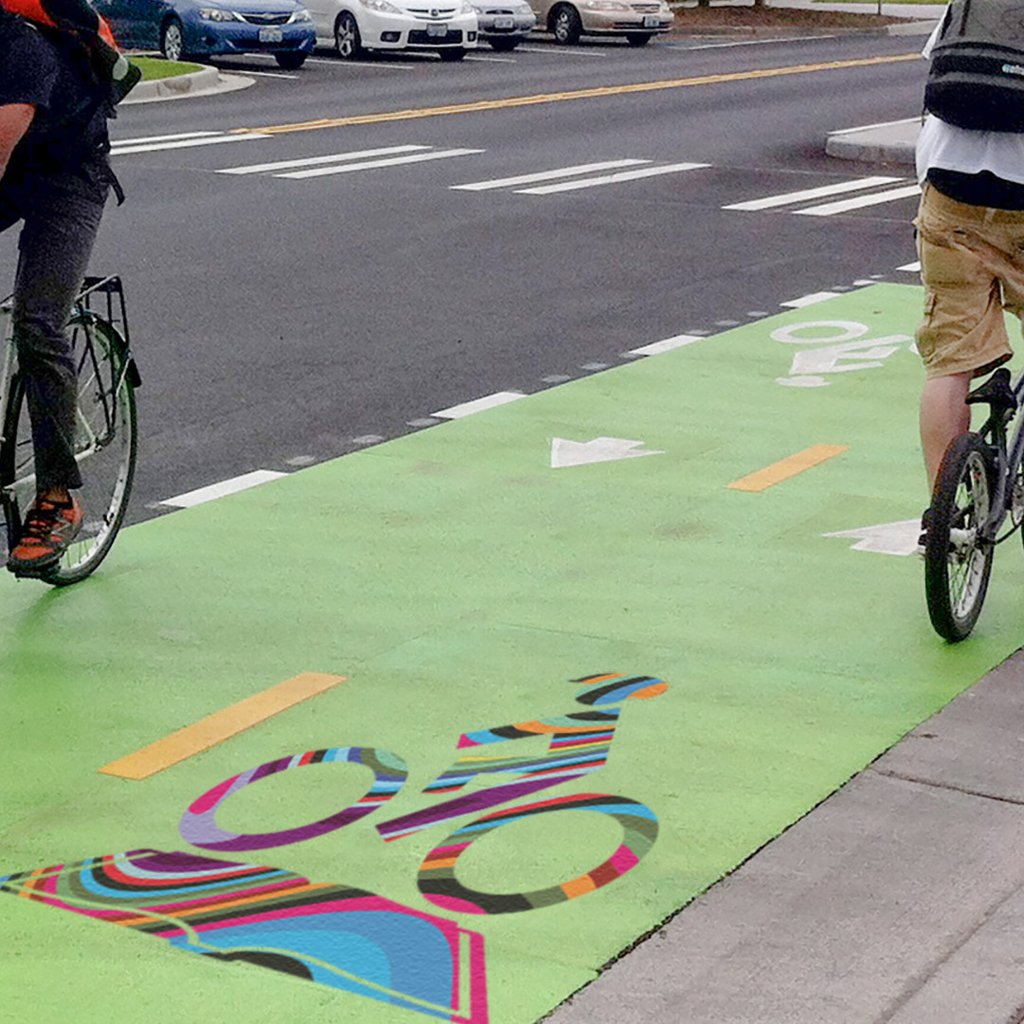 Example 5
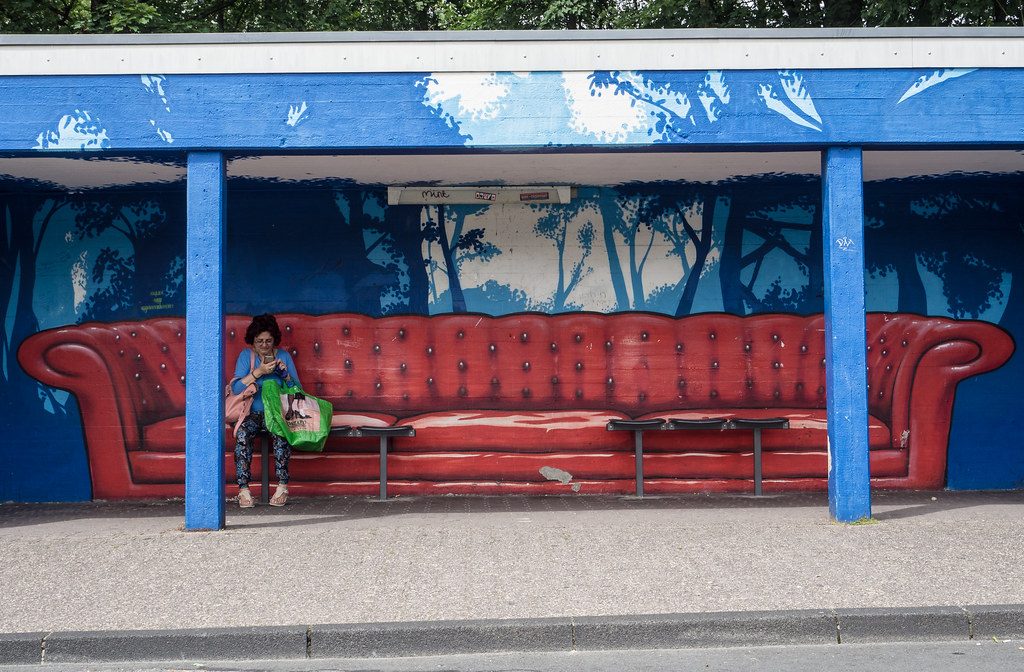 Example 6
What are the advantages of adding artwork to sustainable transportation designs such as crosswalks and bike lanes?
Which examples do you think would be best for our school? Why?
Reflection